Les légumes
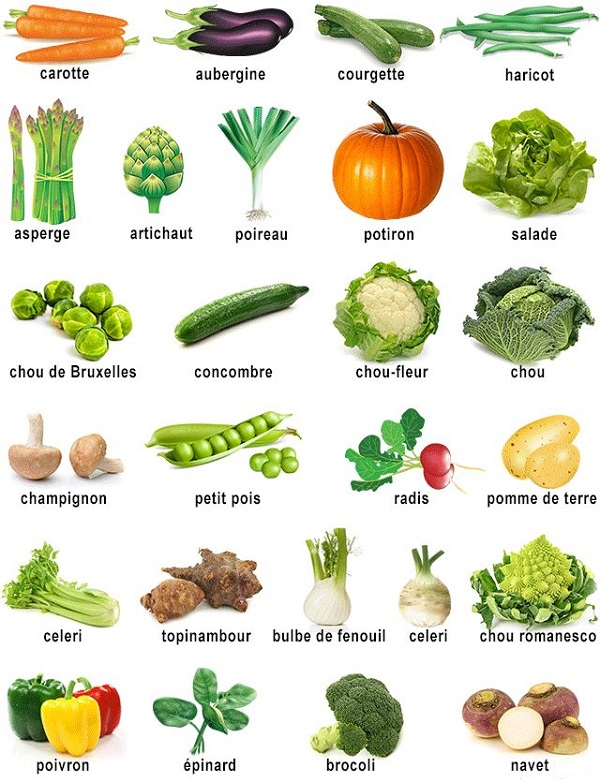 Jeu  légumes
Cliquez et jouez
https://wordwall.net/el/resource/16351708/les-legumes
https://www.divertir.eu/quiz/quizz-fruits-et-legumes.html
Les formes de l'article partitif
Au singulier : "du", "de la", "de l'"
- Au pluriel : "des"
À la forme négative  "du" et "de la" deviennent "de Ex: J'ai mangé de l'asperge. Je n'ai pas mangé d'asperge., J’ ai mangé de la salade. Je n'ai pas mangé de salade.
Attention 
1. Avec les verbes aimer , préférer, adorer, détester  on utilise les articles définis
J’aime le poulet.  , Elle préfère l’orangeade. , Elle déteste les céréales,Ils adorent les bonbons
  2. Avec le verbe "être", le partitif ne change pas à la forme négative.
Ex: C'est du poison.     -     Ce n'est pas du poison.
3. Avec un adverbe de quantité, on utilise "DE" :
Je veux un peu de poisson avec beaucoup de salade.
Activité: Complétez avec les articles
1. Sophie achète _______  haricots au marché.2. Elle veut _____________  salade avec son fromage.3. Tes parents mangent  __________ riz4. Elles ne mangent pas ____________  légumes.5. Paul aime ____________bonbons6. Il veut  ____________ eau mineral.7. Ils adorent manger ___________  fruits au goûter._8. Vous avez  beaucoup ________ tomates pour préparer la sauce.9. Ce sont _______________  oignons cuits.10. Ce n'est pas _________________  huile qu'il faut pour le repas.